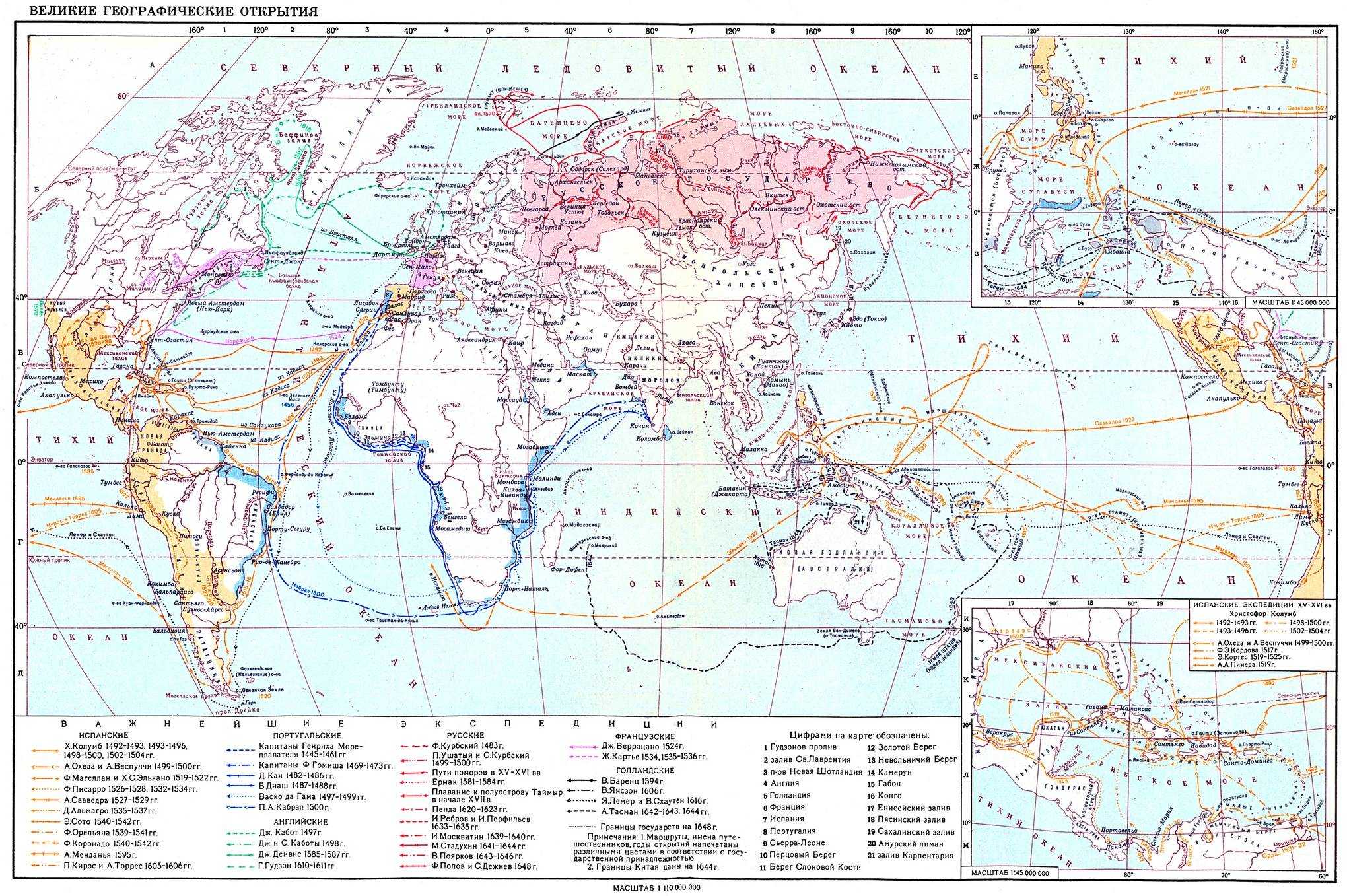 КЛУБ
ПУТЕШЕСТВЕННИКОВ
«Личности в истории – великие путешественники нового времени».
«Я жалею о том, что не видел лица всей земли,
          Всех ее океанов, вершин ледяных и закатов.
          Только парус мечты вел по свету мои корабли,
          Только в стеклах витрин я встречал альбатросов и скатов.
          Я не слышал как в Лондоне час отбивает Биг-Бен,
          Я не видел, как звезды сползают к фиордам все ниже,
          Как кипит за кормой горький снег атлантических пен
          И в начале весны голубеют фиалки в Париже».
Почему к 15 – началу 16 вв. в Европе стал господствовать дух предпринимательства?

Как изобретения и усовершенствования того периода подготовили «Великие географические открытия»?

- Объяснить, почему Великие географические открытия стали одним из явлений, открывших эпоху нового времени?
Историческая справка.
Колумб Христофор (1452-1506)
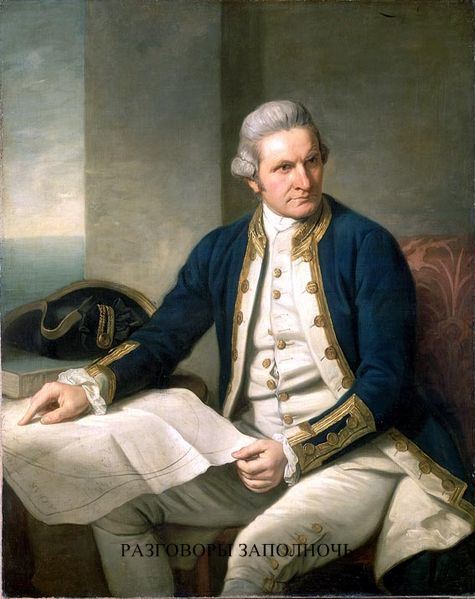 Вполне очевидно, что открытие новых берегов, островов, континентов не было делом случая; наши мореплаватели отправлялись в путь хорошо подготовленными, они располагали инструментами, были знакомы с астрономией и геометрией.
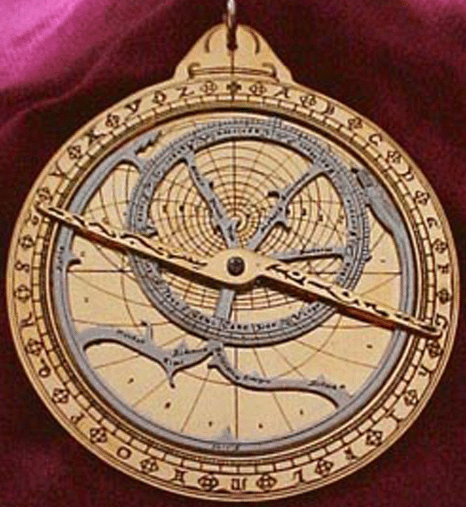 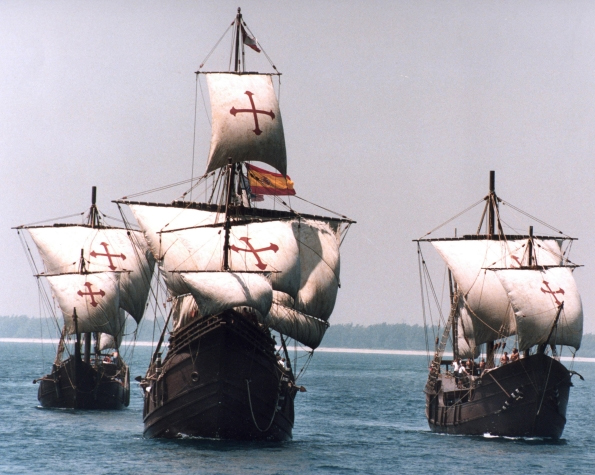 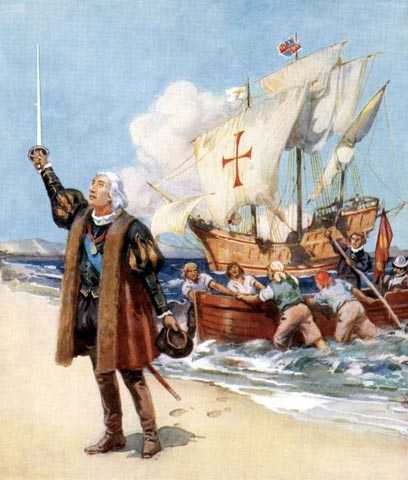 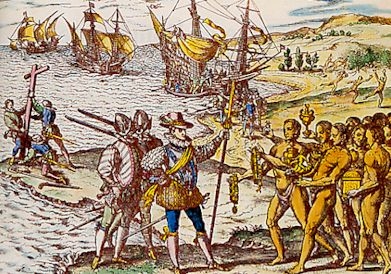 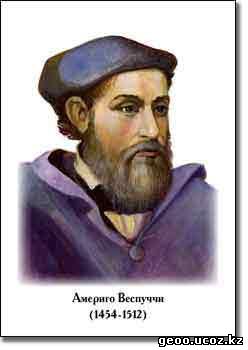 Америго 
             Веспуччи

 (1454 – 1512 гг)
Васко да Гама (1469 – 1524)
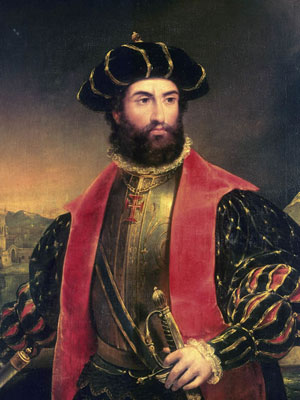 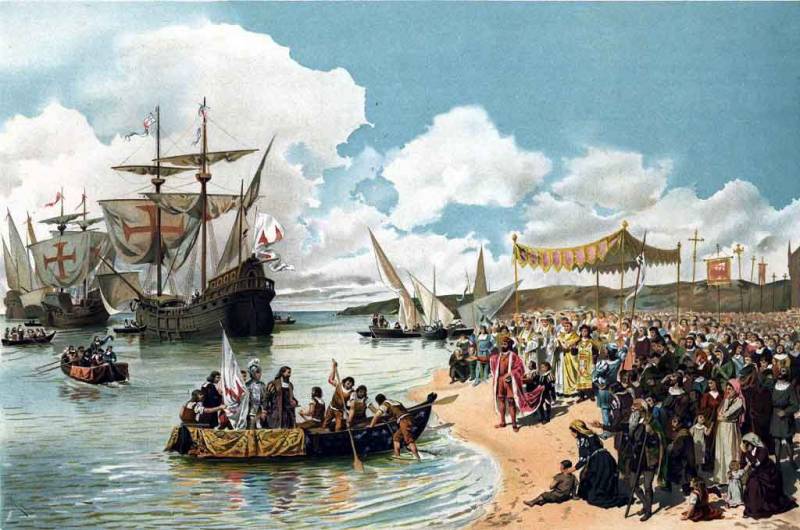 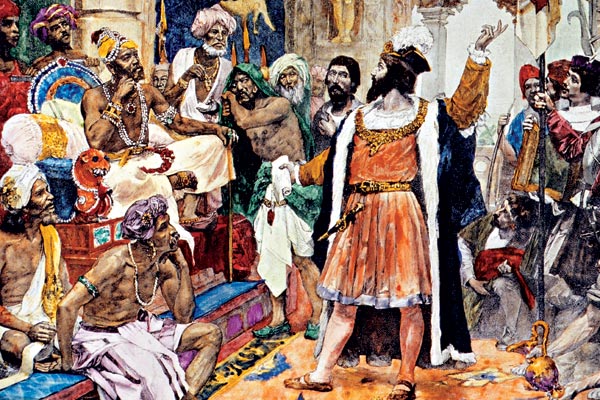 Магеллан Фернан (ок. 1480 – 1521)
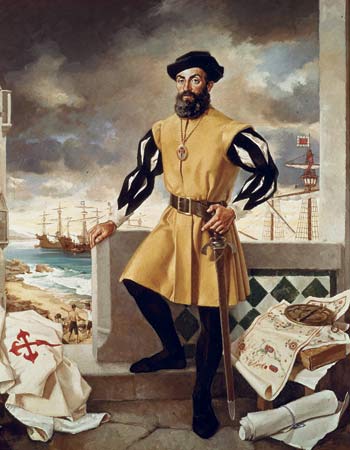 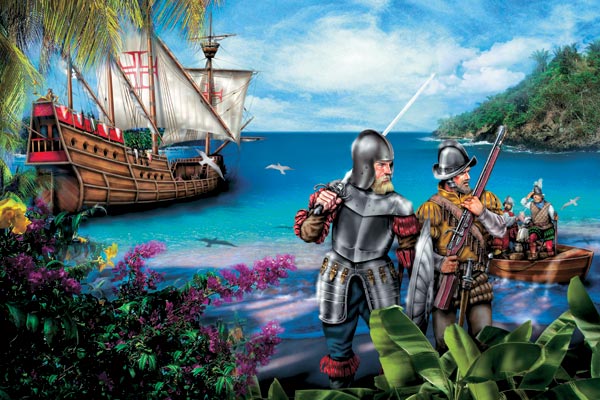 Словарная работа
Америка
Конкистадоры
Реконкиста
Первый колониальный раздел мира
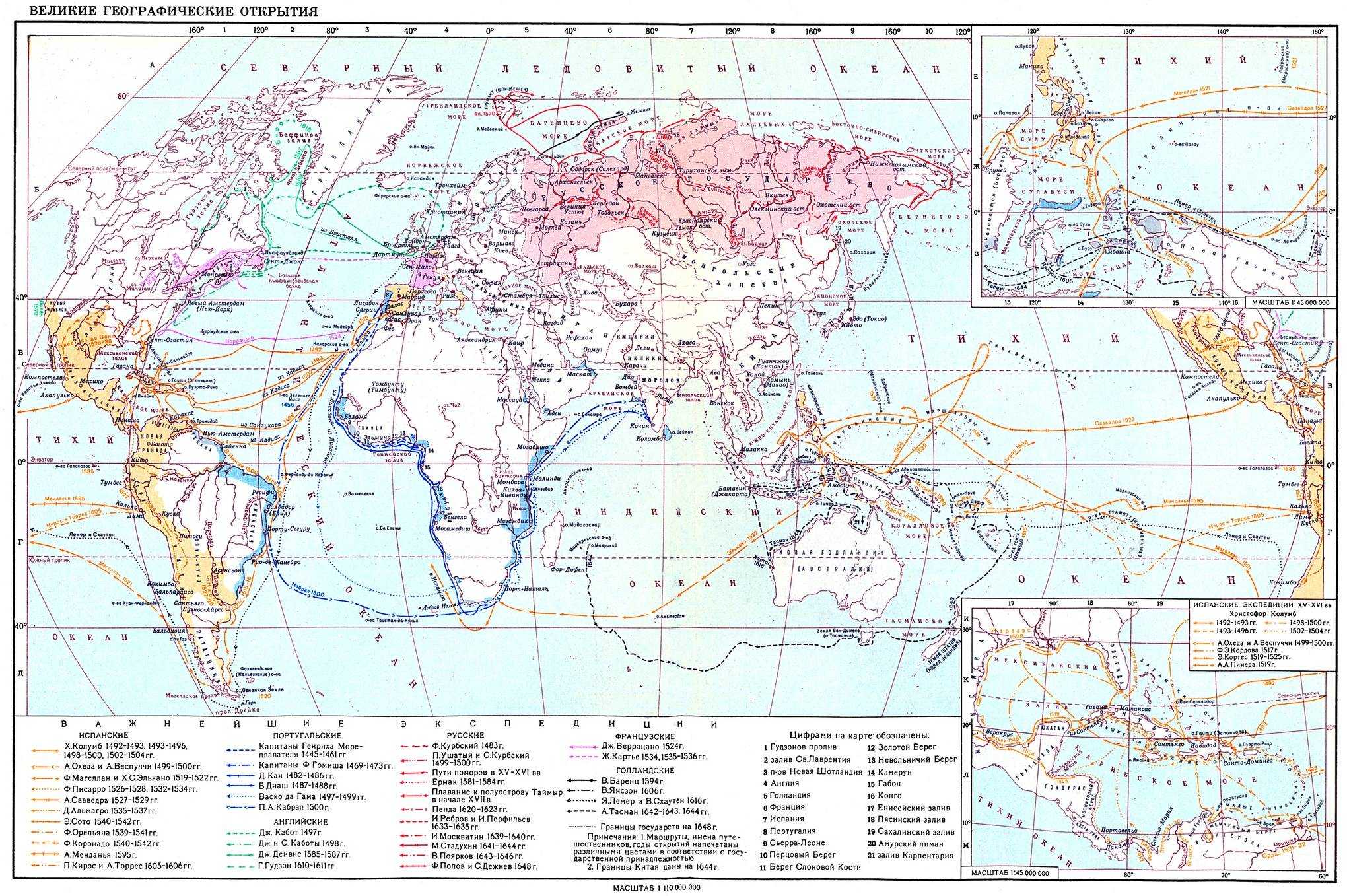 Домашнее задание
На  контурной карте нанести маршруты Великих географических открытий. §2.